Викторина «Волшебная страна сказок»
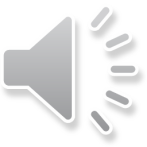 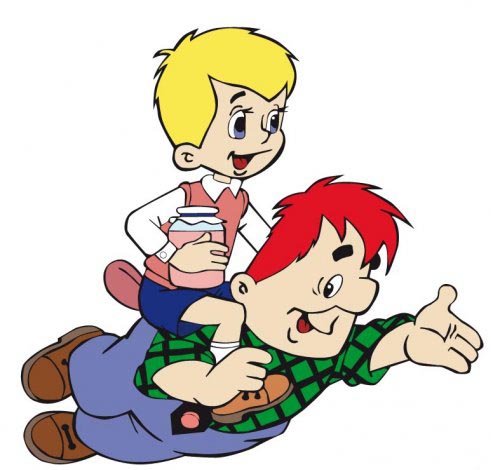 Старший Воспитатель Государственного образовательного учреждения детского сада № 1679 СЗОУО ДО города Москвы
Васильева Марина Николаевна  
2009 год
Разминка
1 команда
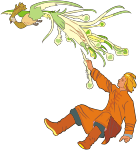 НЕВИДИМКА
ШАПКА -
НОРУШКА
МЫШКА -
СЕСТРИЧКА
ЛИСИЧКА -
ТОПТЫЖКА
МИШКА -
ПТИЦА
ЖАР -
АЛЕНУШКА
СЕСТРИЦА -
ЛЯГУШКА
ЦАРЕВНА -
СКАТЕРТЬ -
САМОБРАНКА
Разминка
2 команда
КВАКУШКА
ЛЯГУШКА -
ПОБЕГАЙЧИК
ЗАЙЧИК -
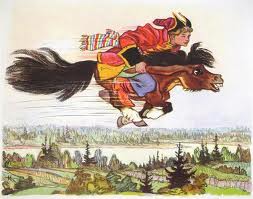 ГОРБУНОК
КОНЕК -
САМОЛЕТ
КОВЕР -
ИВАНУШКА
БРАТЕЦ -
ЦАРЕВИЧ
ИВАН -
ИСКУСНИЦА
МАРЬЯ -
МЕЧ -
КЛАДЕНЕЦ
Конкурс 1 «Отгадай загадку»
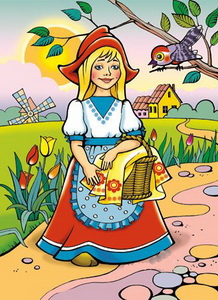 Бабушка девочку очень любила
Шапочку красную ей подарила.
Девочка имя забыла свое.
Ну, отгадайте, как звали ее?
Конкурс 1 «Отгадай загадку»
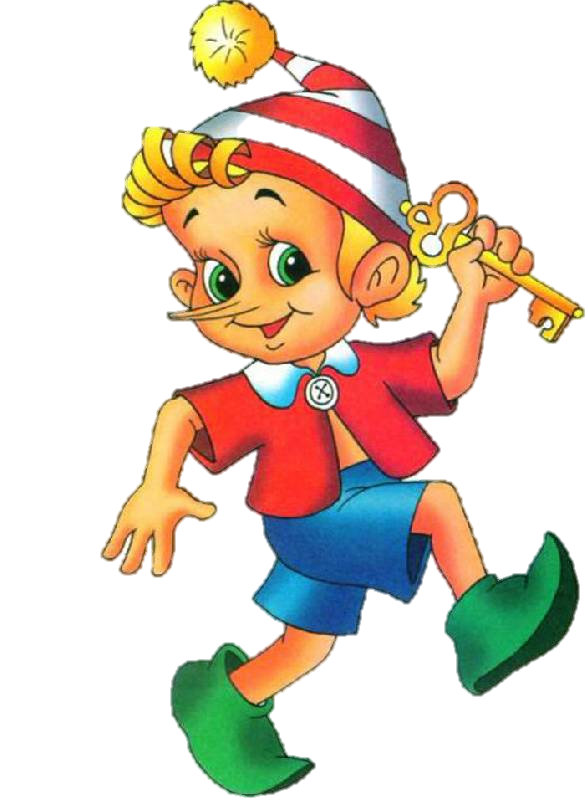 Человечек деревянный 
На воде и под водой
Ищет ключик золотой
Всюду нос сует свой длинный
Кто же это?
Конкурс 1 «Отгадай загадку»
Он и весел и не злобен
Этот милый чудачок.
С ним хозяин – мальчик Робин
И приятель Пятачок.
Для него прогулка праздник
И на мед особый нюх.
Этот плюшевый проказник –Медвежонок
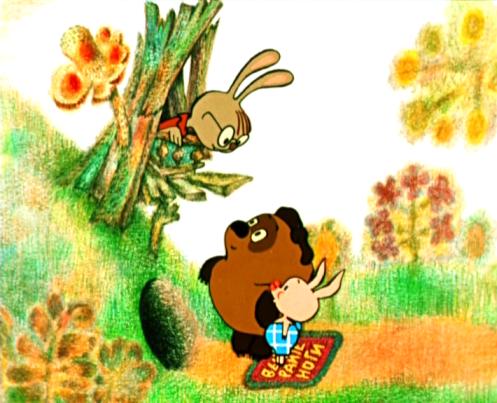 Конкурс 1 «Отгадай загадку»
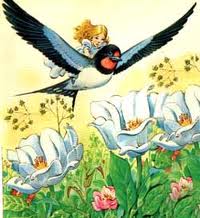 Появилась девочка в чашечке цветка
А была та девочка чуть больше ноготка.
Кто читал такую книжку
Знает девочку-малышку?
Конкурс 1 «Отгадай загадку»
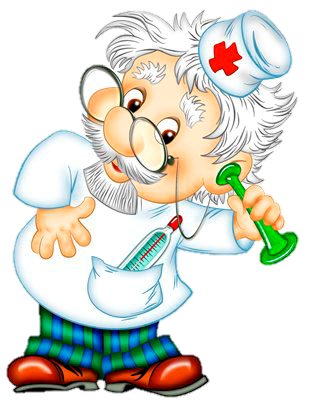 Всех на свете он добрей
Лечит он больных зверей.
И однажды бегемота
Вытащил он из болота.
Всем известен, знаменит
Добрый доктор …
Конкурс 1 «Отгадай загадку»
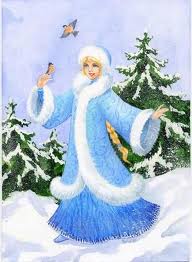 Красна-девица грустна
Ей не нравится весна.
Ей на солнце тяжко.
Слезы льет бедняжка
Конкурс 2 «Назови сказки, где встречаются эти сказочные герои »
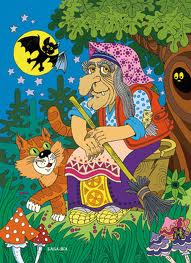 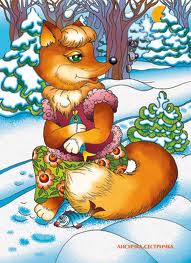 Конкурс 3 «Назови сказки правильно »
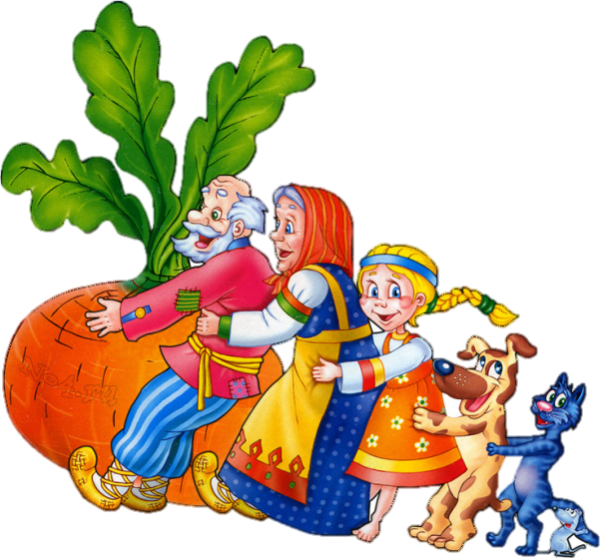 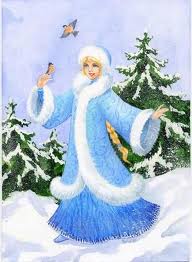 КЕПКА
ГУРОЧКА
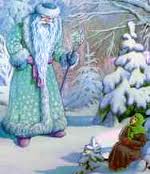 ЗАМОРОЗКО
Конкурс 3 «Назови сказки правильно »
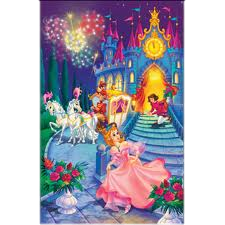 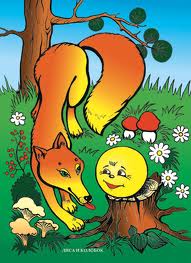 ЛОЗУШКА
КОРОБОК
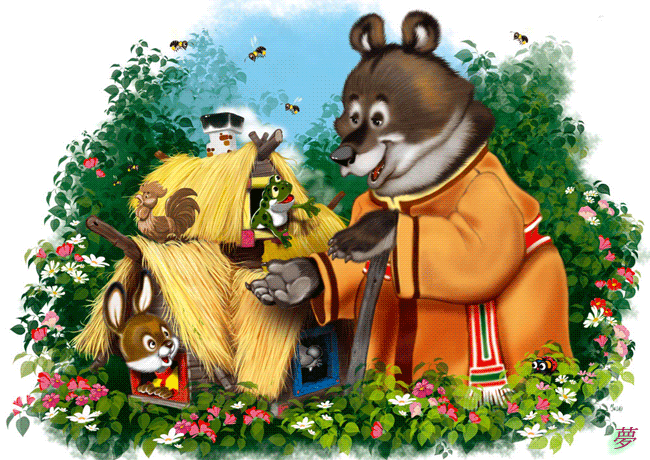 ТЕРЕМОК
Конкурс 4 «Из какой сказки предметы»
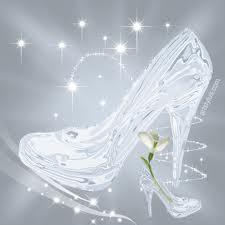 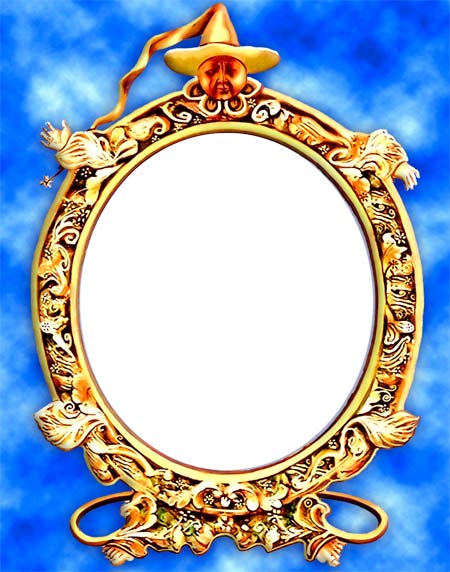 «ЗОЛУШКА»
«Сказка о мертвой царевне»
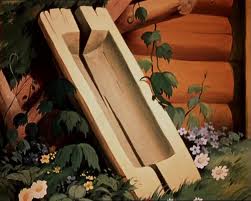 «Сказка о рыбаке и рыбке»
Конкурс 4 «Из какой сказки предметы»
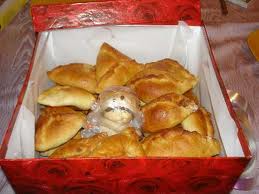 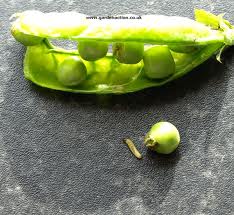 «ПРИНЦЕССА НА ГОРОШИНЕ»
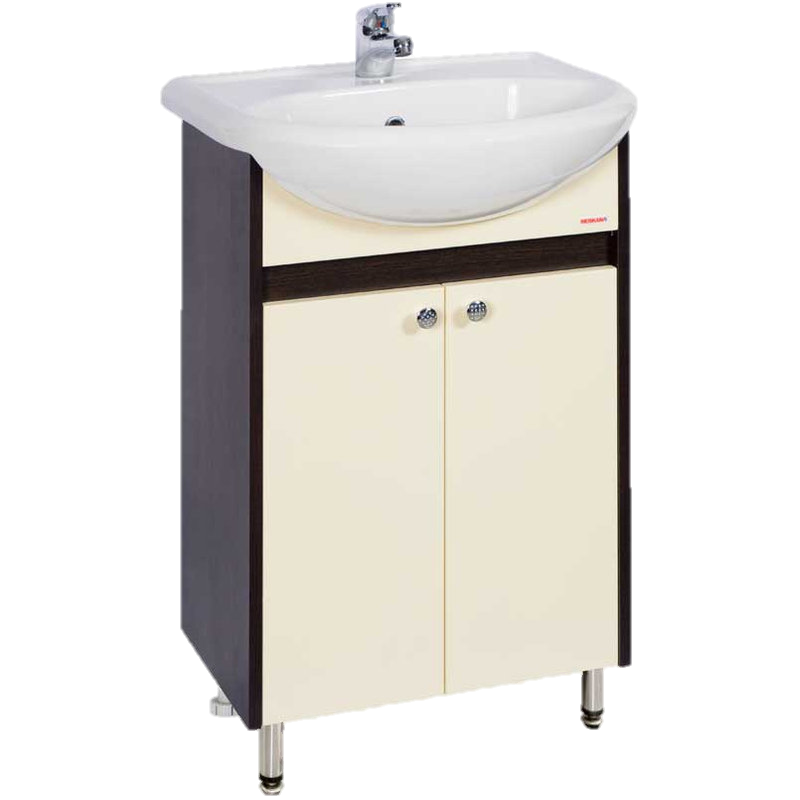 «МАША И МЕДВЕДЬ»
«МОЙДОДЫР»
Конкурс  «Угадай мелодию»
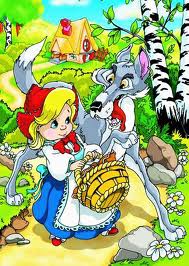 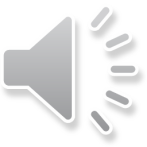 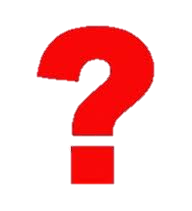 Конкурс  «Угадай мелодию»
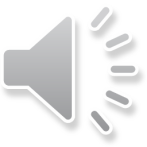 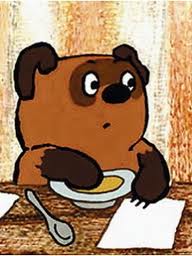 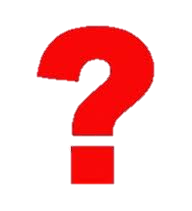 Конкурс  «Угадай мелодию»
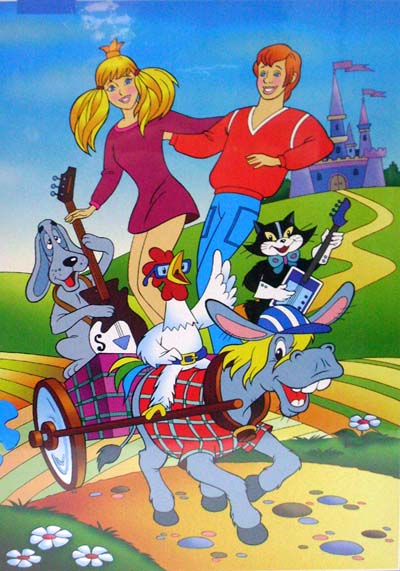 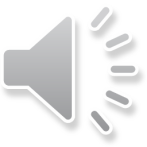 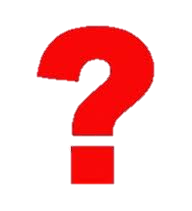 Конкурс  «Угадай мелодию»
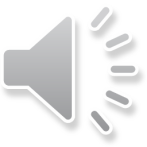 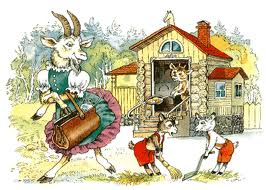 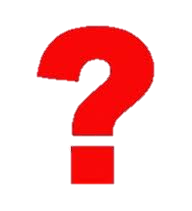 Конкурс  «Угадай мелодию»
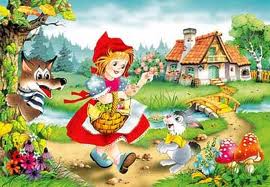 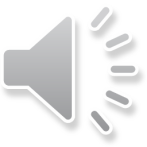 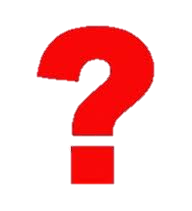 Конкурс  «Угадай мелодию»
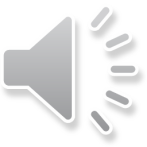 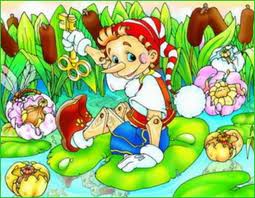 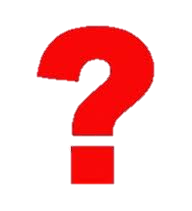 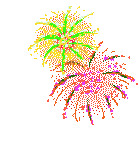 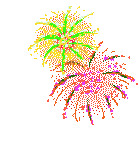 МОЛОДЦЫ!